Worksheet
Graph the Following data for velocity vs time
Find the total distance covered during the first 6 seconds
Worksheet
Graph the Following data for velocity vs time
Find the total distance covered during the first 6 seconds
Worksheet
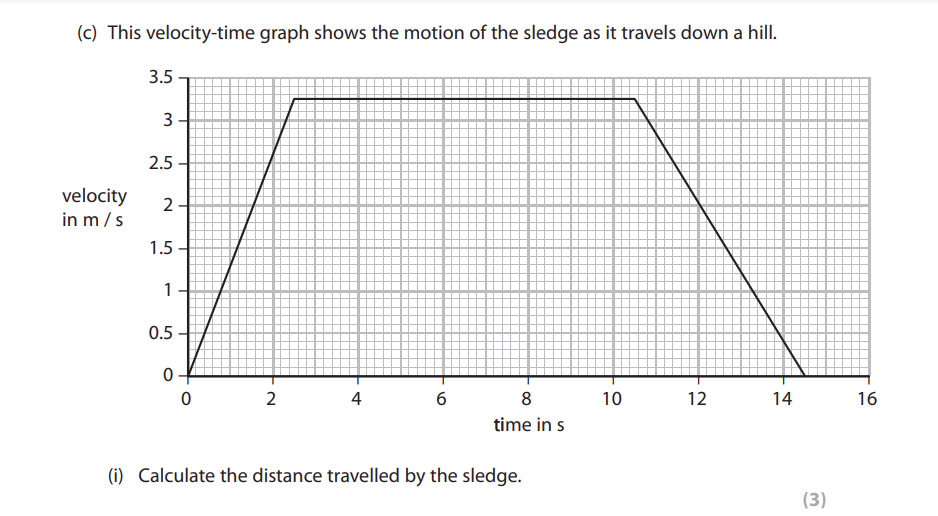 Worksheet
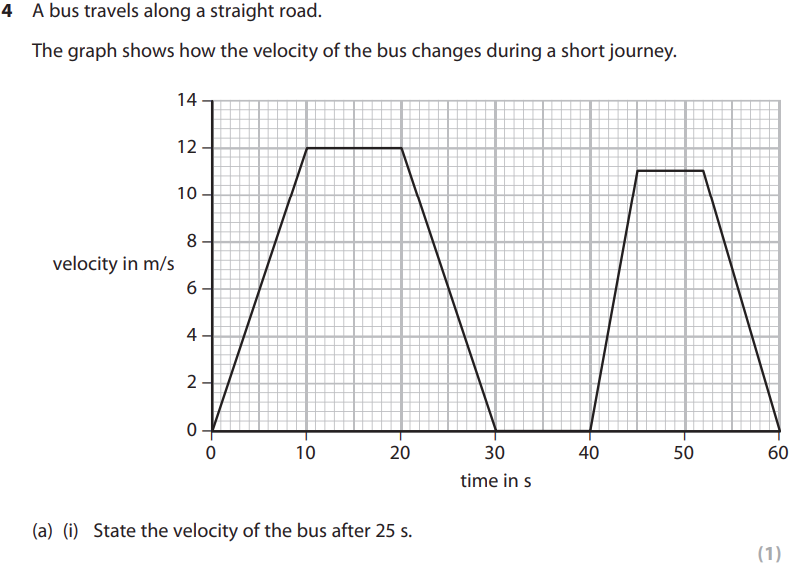 for how long will the bus be stationary during its journey ?